Tell us:
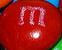 Something about yesterday
Red
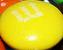 Something about your childhood
Yellow
Something you can’t live without
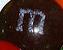 Brown
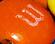 Something you do well
Orange
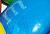 Something you learned last week
Blue
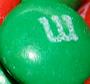 Green
Something you watch/listen to